Processo Civil - Módulo II
Curso Popular de formação de defensoras e defensores públicos
Prof. Felipe do Amaral Matos
Email: felipeamatos@gmail.com
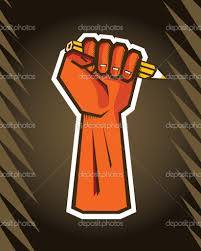 1
Cumprimento de sentença e Execução
Art. 513 e ss. e arts. 771 e ss.
2
Classificação das sentenças:
Três tipos de sentença (classificação ternária)

- Sentença declaratória.
Crise de direito material: crise de certeza.
Ex: declaração de nulidade, usucapião, etc. Efeitos: em regra, ex tunc.
- Sentença constitutiva.
Crise quanto ao direito de modificação/constituição de uma relação jurídica.
Ex: anulação,  divórcio, etc. Efeitos: em regra, ex nunc. 
- Sentença condenatória.
Crise: crise de adimplemento.
3
Classificação das sentenças:
Classificação quinária  (Pontes de Miranda):
Declaratória
Constitutiva
Condenatória
Mandamental  -  caracterizada por uma ordem.
Executiva – decisão apta a ser executada desde logo, sem instauração de novo processo (que determina, na própria sentença, a execução Ex: despejo.).
4
Princípios da execução
1. Nulla executio sine titulo e princípio da tipicidade dos títulos executivos.

2 . Patrimonialidade – a execução é sobre o patrimônio do executado, e não sobre o executado.

3. Desfecho único. Processo desenvolve-se com um único objetivo: satisfazer os interesses do credor. 

4. Disponibilidade da execução – exequente pode desistir a qualquer tempo, sem a concordância do executado. 

5. Menor onerosidade  para o devedor – Art. 805.  Quando por vários meios o exequente puder promover a execução, o juiz mandará que se faça pelo modo menos gravoso para o executado.
Este princípio deve ser equilibrado, em cada caso, com o princípio da efetividade da tutela executiva.
5
Princípios da execução
6. Lealdade e boa fé processual.
Art. 774.  Considera-se atentatória à dignidade da justiça a conduta comissiva ou omissiva do executado que:
I - frauda a execução;
II - se opõe maliciosamente à execução, empregando ardis e meios artificiosos;
III - dificulta ou embaraça a realização da penhora;
IV - resiste injustificadamente às ordens judiciais;
V - intimado, não indica ao juiz quais são e onde estão os bens sujeitos à penhora e os respectivos valores, nem exibe prova de sua propriedade e, se for o caso, certidão negativa de ônus.
Parágrafo único.  Nos casos previstos neste artigo, o juiz fixará multa em montante não superior a vinte por cento do valor atualizado do débito em execução, a qual será revertida em proveito do exequente, exigível nos próprios autos do processo, sem prejuízo de outras sanções de natureza processual ou material.
6
Princípios da execução
7. Contraditório.
8. Atipicidade dos meios executivos. (Obs: não confundir com a tipicidade dos títulos executivos).
Art. 536, §1º, NCPC: § 1o Para atender ao disposto no caput, o juiz poderá determinar, entre outras medidas, a imposição de multa, a busca e apreensão, a remoção de pessoas e coisas, o desfazimento de obras e o impedimento de atividade nociva, podendo, caso necessário, requisitar o auxílio de força policial. (apenas para execução de obrigação de fazer, não fazer e entrega de coisa).
Novo art. 193, IV:
Art. 139.  O juiz dirigirá o processo conforme as disposições deste Código, incumbindo-lhe: IV - determinar todas as medidas indutivas, coercitivas, mandamentais ou sub-rogatórias necessárias para assegurar o cumprimento de ordem judicial, inclusive nas ações que tenham por objeto prestação pecuniária;
Enunciado 12 FPPC: “A aplicação das medidas atípicas sub-rogatórias e coercitivas é cabível em qualquer obrigação no cumprimento de sentença ou execução de título executivo extrajudicial. Essas medidas, contudo, serão aplicadas de forma subsidiária às medidas tipificadas, com observação do contraditório, ainda que diferido, e por meio de decisão à luz do art. 489, § 1º, I e II.”.
7
Histórico recente da execução no Brasil
Tradicionalmente: separação entre processo de conhecimento/processo de execução.
Início da mudança de paradigma: Lei 8.952 de 1994 (tutela antecipada e tutela específica das obrigações de fazer – arts. 273 e 461) e 10.444/02: (art. 461-A): obrigação de entrega de coisa.
Finalmente: Lei 11.232/05: processo sincrético: Sentença condenatória se cumpre por cumprimento de sentença, no mesmo processo, e não por ação de execução. 

Razão: dificuldade de efetivação da atividade satisfativa dentro de um prazo razoável (Tucci). Fatores de aceleração: desnecessidade de nova citação, imposição de multa em caso de não pagamento.
8
Execução de título extrajudicial.
Art. 784.  São títulos executivos extrajudiciais:
I - a letra de câmbio, a nota promissória, a duplicata, a debênture e o cheque;
II - a escritura pública ou outro documento público assinado pelo devedor;
III - o documento particular assinado pelo devedor e por 2 (duas) testemunhas;
IV - o instrumento de transação referendado pelo Ministério Público, pela Defensoria Pública, pela Advocacia Pública, pelos advogados dos transatores ou por conciliador ou mediador credenciado por tribunal;
V - o contrato garantido por hipoteca, penhor, anticrese ou outro direito real de garantia e aquele garantido por caução;
VI - o contrato de seguro de vida em caso de morte;
VII - o crédito decorrente de foro e laudêmio;
VIII - o crédito, documentalmente comprovado, decorrente de aluguel de imóvel, bem como de encargos acessórios, tais como taxas e despesas de condomínio;
IX - a certidão de dívida ativa da Fazenda Pública da União, dos Estados, do Distrito Federal e dos Municípios, correspondente aos créditos inscritos na forma da lei;
X - o crédito referente às contribuições ordinárias ou extraordinárias de condomínio edilício, previstas na respectiva convenção ou aprovadas em assembleia geral, desde que documentalmente comprovadas;
XI - a certidão expedida por serventia notarial ou de registro relativa a valores de emolumentos e demais despesas devidas pelos atos por ela praticados, fixados nas tabelas estabelecidas em lei;
XII - todos os demais títulos aos quais, por disposição expressa, a lei atribuir força executiva.
Duas formas de execução:
Execução de título judicial.
Art. 515.  São títulos executivos judiciais, cujo cumprimento dar-se-á de acordo com os artigos previstos neste Título:
I - as decisões proferidas no processo civil que reconheçam a exigibilidade de obrigação de pagar quantia, de fazer, de não fazer ou de entregar coisa;
II - a decisão homologatória de autocomposição judicial;
III - a decisão homologatória de autocomposição extrajudicial de qualquer natureza;
IV - o formal e a certidão de partilha, exclusivamente em relação ao inventariante, aos herdeiros e aos sucessores a título singular ou universal;
V - o crédito de auxiliar da justiça, quando as custas, emolumentos ou honorários tiverem sido aprovados por decisão judicial;
VI - a sentença penal condenatória transitada em julgado;
VII - a sentença arbitral;
VIII - a sentença estrangeira homologada pelo Superior Tribunal de Justiça;
IX - a decisão interlocutória estrangeira, após a concessão do exequatur à carta rogatória pelo Superior Tribunal de Justiça;
X - (VETADO).
9
Execução e CS:
Regramento:
Art. 513.  O cumprimento da sentença será feito segundo as regras deste Título, observando-se, no que couber e conforme a natureza da obrigação, o disposto no Livro II da Parte Especial deste Código.

Art. 771.  Este Livro (Livro II – Do processo de execução) regula o procedimento da execução fundada em título extrajudicial, e suas disposições aplicam-se, também, no que couber, aos procedimentos especiais de execução, aos atos executivos realizados no procedimento de cumprimento de sentença, bem como aos efeitos de atos ou fatos processuais a que a lei atribuir força executiva.
Parágrafo único.  Aplicam-se subsidiariamente à execução as disposições do Livro I da Parte Especial (cumprimento de sentença)
10
Normas gerais da execução.
Art. 772.  O juiz pode, em qualquer momento do processo:
I - ordenar o comparecimento das partes;
II - advertir o executado de que seu procedimento constitui ato atentatório à dignidade da justiça;
III - determinar que sujeitos indicados pelo exequente forneçam informações em geral relacionadas ao objeto da execução, tais como documentos e dados que tenham em seu poder, assinando-lhes prazo razoável.
Art. 773.  O juiz poderá, de ofício ou a requerimento, determinar as medidas necessárias ao cumprimento da ordem de entrega de documentos e dados.
Parágrafo único.  Quando, em decorrência do disposto neste artigo, o juízo receber dados sigilosos para os fins da execução, o juiz adotará as medidas necessárias para assegurar a confidencialidade.
Art. 774.  Considera-se atentatória à dignidade da justiça a conduta comissiva ou omissiva do executado que:
I - frauda a execução;
II - se opõe maliciosamente à execução, empregando ardis e meios artificiosos;
III - dificulta ou embaraça a realização da penhora;
IV - resiste injustificadamente às ordens judiciais;
V - intimado, não indica ao juiz quais são e onde estão os bens sujeitos à penhora e os respectivos valores, nem exibe prova de sua propriedade e, se for o caso, certidão negativa de ônus.
Parágrafo único.  Nos casos previstos neste artigo, o juiz fixará multa em montante não superior a vinte por cento do valor atualizado do débito em execução, a qual será revertida em proveito do exequente, exigível nos próprios autos do processo, sem prejuízo de outras sanções de natureza processual ou material.
11
Art. 775.  O exequente tem o direito de desistir de toda a execução ou de apenas alguma medida executiva.
Parágrafo único.  Na desistência da execução, observar-se-á o seguinte:
I - serão extintos a impugnação e os embargos que versarem apenas sobre questões processuais, pagando o exequente as custas processuais e os honorários advocatícios;
II - nos demais casos, a extinção dependerá da concordância do impugnante ou do embargante.
Art. 776.  O exequente ressarcirá ao executado os danos que este sofreu, quando a sentença, transitada em julgado, declarar inexistente, no todo ou em parte, a obrigação que ensejou a execução.
Art. 777.  A cobrança de multas ou de indenizações decorrentes de litigância de má-fé ou de prática de ato atentatório à dignidade da justiça será promovida nos próprios autos do processo.

Art. 782.  Não dispondo a lei de modo diverso, o juiz determinará os atos executivos, e o oficial de justiça os cumprirá.
§ 1o O oficial de justiça poderá cumprir os atos executivos determinados pelo juiz também nas comarcas contíguas, de fácil comunicação, e nas que se situem na mesma região metropolitana.
§ 2o Sempre que, para efetivar a execução, for necessário o emprego de força policial, o juiz a requisitará.
§ 3o A requerimento da parte, o juiz pode determinar a inclusão do nome do executado em cadastros de inadimplentes.
§ 4o A inscrição será cancelada imediatamente se for efetuado o pagamento, se for garantida a execução ou se a execução for extinta por qualquer outro motivo.
§ 5o O disposto nos §§ 3o e 4o aplica-se à execução definitiva de título judicial.
12
Competência
Art. 781.  A execução fundada em título extrajudicial será processada perante o juízo competente, observando-se o seguinte:
I - a execução poderá ser proposta no foro de domicílio do executado, de eleição constante do título ou, ainda, de situação dos bens a ela sujeitos;
II - tendo mais de um domicílio, o executado poderá ser demandado no foro de qualquer deles;
III - sendo incerto ou desconhecido o domicílio do executado, a execução poderá ser proposta no lugar onde for encontrado ou no foro de domicílio do exequente;
IV - havendo mais de um devedor, com diferentes domicílios, a execução será proposta no foro de qualquer deles, à escolha do exequente;
V - a execução poderá ser proposta no foro do lugar em que se praticou o ato ou em que ocorreu o fato que deu origem ao título, mesmo que nele não mais resida o executado.
Art. 516.  O cumprimento da sentença efetuar-se-á perante:
I - os tribunais, nas causas de sua competência originária;
II - o juízo que decidiu a causa no primeiro grau de jurisdição;
III - o juízo cível competente, quando se tratar de sentença penal condenatória, de sentença arbitral, de sentença estrangeira ou de acórdão proferido pelo Tribunal Marítimo.
Parágrafo único.  Nas hipóteses dos incisos II e III, o exequente poderá optar pelo (i) juízo do atual domicílio do executado, (ii) pelo juízo do local onde se encontrem os bens sujeitos à execução ou (iii) pelo juízo do local onde deva ser executada a obrigação de fazer ou de não fazer, casos em que a remessa dos autos do processo será solicitada ao juízo de origem.
Regra geral: perpetuatioiurisdictionis, i.e.,  “o procedimento, em fase sucessiva, desenrola-se, em princípio, perante o mesmo juízo no qual se produziu o título executivo judicial” (Cruz e Tucci).
Alimentos: 528, § 9o Além das opções previstas no art. 516, parágrafo único, o exequente pode promover o cumprimento da sentença ou decisão que condena ao pagamento de prestação alimentícia no juízo de seu domicílio.
13
Requisitos
Art. 783.  A execução para cobrança de crédito fundar-se-á sempre em título de obrigação certa, líquida e exigível.
Art. 785.  A existência de título executivo extrajudicial não impede a parte de optar pelo processo de conhecimento, a fim de obter título executivo judicial.
Seção IIDa Exigibilidade da Obrigação
Art. 786.  A execução pode ser instaurada caso o devedor não satisfaça a obrigação certa, líquida e exigível consubstanciada em título executivo.
Parágrafo único.  A necessidade de simples operações aritméticas para apurar o crédito exequendo não retira a liquidez da obrigação constante do título.
Art. 787.  Se o devedor não for obrigado a satisfazer sua prestação senão mediante a contraprestação do credor, este deverá provar que a adimpliu ao requerer a execução, sob pena de extinção do processo.
Parágrafo único.  O executado poderá eximir-se da obrigação, depositando em juízo a prestação ou a coisa, caso em que o juiz não permitirá que o credor a receba sem cumprir a contraprestação que lhe tocar.
Art. 788.  O credor não poderá iniciar a execução ou nela prosseguir se o devedor cumprir a obrigação, mas poderá recusar o recebimento da prestação se ela não corresponder ao direito ou à obrigação estabelecidos no título executivo, caso em que poderá requerer a execução forçada, ressalvado ao devedor o direito de embargá-la.
14
Espécies de execução e CS:
Execução e Cumprimento de sentença de:
  obrigação de pagar quantia certa.
   alimentos.
  contra a fazenda pública.
  de obrigação de fazer, não fazer ou de entregar coisa .
15
Cumprimento de sentença
Art. 513.  O cumprimento da sentença será feito segundo as regras deste Título, observando-se, no que couber e conforme a natureza da obrigação, o disposto no Livro II da Parte Especial deste Código. (Obs: livro 2 da p especial: execução de título extrajudicial – aplicação subsidiária).
§ 1o O cumprimento da sentença que reconhece o dever de pagar quantia, provisório ou definitivo, far-se-á a requerimento do exequente.
§ 2o O devedor será intimado para cumprir a sentença:
I - pelo Diário da Justiça, na pessoa de seu advogado constituído nos autos;
II - por carta com aviso de recebimento, quando representado pela Defensoria Pública ou quando não tiver procurador constituído nos autos, ressalvada a hipótese do inciso IV;
III - por meio eletrônico, quando, no caso do § 1o do art. 246, não tiver procurador constituído nos autos
IV - por edital, quando, citado na forma do art. 256, tiver sido revel na fase de conhecimento.
§ 3o Na hipótese do § 2o, incisos II e III, considera-se realizada a intimação quando o devedor houver mudado de endereço sem prévia comunicação ao juízo, observado o disposto no parágrafo único do art. 274.
§ 4o Se o requerimento a que alude o § 1o for formulado após 1 (um) ano do trânsito em julgado da sentença, a intimação será feita na pessoa do devedor, por meio de carta com aviso de recebimento encaminhada ao endereço constante dos autos, observado o disposto no parágrafo único do art. 274 e no § 3o deste artigo.
§ 5o O cumprimento da sentença não poderá ser promovido em face do fiador, do coobrigado ou do corresponsável que não tiver participado da fase de conhecimento.
16
Cumprimento de sentença
Art. 514.  Quando o juiz decidir relação jurídica sujeita a condição ou termo, o cumprimento da sentença dependerá de demonstração de que se realizou a condição ou de que ocorreu o termo.
Art. 515.  São títulos executivos judiciais, cujo cumprimento dar-se-á de acordo com os artigos previstos neste Título:
I - as decisões proferidas no processo civil que reconheçam a exigibilidade de obrigação de pagar quantia, de fazer, de não fazer ou de entregar coisa;
II - a decisão homologatória de autocomposição judicial;
III - a decisão homologatória de autocomposição extrajudicial de qualquer natureza;
IV - o formal e a certidão de partilha, exclusivamente em relação ao inventariante, aos herdeiros e aos sucessores a título singular ou universal;
V - o crédito de auxiliar da justiça, quando as custas, emolumentos ou honorários tiverem sido aprovados por decisão judicial;
VI - a sentença penal condenatória transitada em julgado;
VII - a sentença arbitral;
VIII - a sentença estrangeira homologada pelo Superior Tribunal de Justiça;
IX - a decisão interlocutória estrangeira, após a concessão do exequatur à carta rogatória pelo Superior Tribunal de Justiça;
X - (VETADO).
§ 1o Nos casos dos incisos VI a IX, o devedor será citado no juízo cível para o cumprimento da sentença ou para a liquidação no prazo de 15 (quinze) dias.
§ 2o A autocomposição judicial pode envolver sujeito estranho ao processo e versar sobre relação jurídica que não tenha sido deduzida em juízo.
17
Protesto da sentença
Art. 517.  A decisão judicial transitada em julgado poderá ser levada a protesto, nos termos da lei, depois de transcorrido o prazo para pagamento voluntário previsto no art. 523.
§ 1o Para efetivar o protesto, incumbe ao exequente apresentar certidão de teor da decisão.
§ 2o A certidão de teor da decisão deverá ser fornecida no prazo de 3 (três) dias e indicará o nome e a qualificação do exequente e do executado, o número do processo, o valor da dívida e a data de decurso do prazo para pagamento voluntário.
§ 3o O executado que tiver proposto ação rescisória para impugnar a decisão exequenda pode requerer, a suas expensas e sob sua responsabilidade, a anotação da propositura da ação à margem do título protestado.
§ 4o A requerimento do executado, o protesto será cancelado por determinação do juiz, mediante ofício a ser expedido ao cartório, no prazo de 3 (três) dias, contado da data de protocolo do requerimento, desde que comprovada a satisfação integral da obrigação.
Negativação de devedor: 
Art. 782. § 3o A requerimento da parte, o juiz pode determinar a inclusão do nome do executado em cadastros de inadimplentes.
§ 4o A inscrição será cancelada imediatamente se for efetuado o pagamento, se for garantida a execução ou se a execução for extinta por qualquer outro motivo.
§ 5o O disposto nos §§ 3o e 4o aplica-se à execução definitiva de título judicial.
18
Cumprimento de sentença
Art. 518.  Todas as questões relativas à validade do procedimento de cumprimento da sentença e dos atos executivos subsequentes poderão ser arguidas pelo executado nos próprios autos e nestes serão decididas pelo juiz.
Art. 519.  Aplicam-se as disposições relativas ao cumprimento da sentença, provisório ou definitivo, e à liquidação, no que couber, às decisões que concederem tutela provisória.
19
Cumprimento provisório
20
Cumprimento provisório X definitivo
Cumprimento definitivo de sentença: baseia-se em sentenças transitadas em julgado.
Cumprimento provisório de sentença: baseia-se em sentença impugnada por recurso sem efeito suspensivo.
21
Cumprimento provisório
DO CUMPRIMENTO PROVISÓRIO DA SENTENÇA QUE RECONHECE A EXIGIBILIDADE DE OBRIGAÇÃO DE PAGAR QUANTIA CERTA
Art. 520.  O cumprimento provisório da sentença impugnada por recurso desprovido de efeito suspensivo será realizado da mesma forma que o cumprimento definitivo, sujeitando-se ao seguinte regime:
I - corre por iniciativa e responsabilidade do exequente, que se obriga, se a sentença for reformada, a reparar os danos que o executado haja sofrido;
Responsabilidade objetiva do exequente. 
II - fica sem efeito, sobrevindo decisão que modifique ou anule a sentença objeto da execução, restituindo-se as partes ao estado anterior e liquidando-se eventuais prejuízos nos mesmos autos;
III - se a sentença objeto de cumprimento provisório for modificada ou anulada apenas em parte, somente nesta ficará sem efeito a execução;
IV - o levantamento de depósito em dinheiro e a prática de atos que importem transferência de posse ou alienação de propriedade ou de outro direito real, ou dos quais possa resultar grave dano ao executado, dependem de caução suficiente e idônea, arbitrada de plano pelo juiz e prestada nos próprios autos.
§ 1o No cumprimento provisório da sentença, o executado poderá apresentar impugnação, se quiser, nos termos do art. 525.
§ 2o A multa e os honorários a que se refere o § 1o do art. 523 são devidos no cumprimento provisório de sentença condenatória ao pagamento de quantia certa.
§ 3o Se o executado comparecer tempestivamente e depositar o valor, com a finalidade de isentar-se da multa, o ato não será havido como incompatível com o recurso por ele interposto.
§ 4o A restituição ao estado anterior a que se refere o inciso II não implica o desfazimento da transferência de posse ou da alienação de propriedade ou de outro direito real eventualmente já realizada, ressalvado, sempre, o direito à reparação dos prejuízos causados ao executado.
§ 5o Ao cumprimento provisório de sentença que reconheça obrigação de fazer, de não fazer ou de dar coisa aplica-se, no que couber, o disposto neste Capítulo.
22
Cumprimento provisório
Dispensa da caução:
Art. 521.  A caução prevista no inciso IV do art. 520 poderá ser dispensada nos casos em que:
I - o crédito for de natureza alimentar, independentemente de sua origem;
II - o credor demonstrar situação de necessidade;
III - pender o agravo fundado nos incisos II e III do art. 1.042;
III – pender o agravo do art. 1.042;                 (Redação dada pela Lei nº 13.256, de 2016)   (Vigência)
IV - a sentença a ser provisoriamente cumprida estiver em consonância com súmula da jurisprudência do Supremo Tribunal Federal ou do Superior Tribunal de Justiça ou em conformidade com acórdão proferido no julgamento de casos repetitivos.
Parágrafo único.  A exigência de caução será mantida quando da dispensa possa resultar manifesto risco de grave dano de difícil ou incerta reparação.
23
Cumprimento provisório
Art. 522.  O cumprimento provisório da sentença será requerido por petição dirigida ao juízo competente.
Parágrafo único.  Não sendo eletrônicos os autos, a petição será acompanhada de cópias das seguintes peças do processo, cuja autenticidade poderá ser certificada pelo próprio advogado, sob sua responsabilidade pessoal:
I - decisão exequenda;
II - certidão de interposição do recurso não dotado de efeito suspensivo;
III - procurações outorgadas pelas partes;
IV - decisão de habilitação, se for o caso;
V - facultativamente, outras peças processuais consideradas necessárias para demonstrar a existência do crédito.
24
Cumprimento definitivo de sentença de pagar quantia certa
25
Cumprimento definitivo
CAPÍTULO IIIDO CUMPRIMENTO DEFINITIVO DA SENTENÇA QUE RECONHECE A EXIGIBILIDADE DE OBRIGAÇÃO DE PAGAR QUANTIA CERTA
Art. 523.  No caso de condenação em quantia certa, ou já fixada em liquidação, e no caso de decisão sobre parcela incontroversa, o cumprimento definitivo da sentença far-se-á a requerimento do exequente, sendo o executado intimado para pagar o débito, no prazo de 15 (quinze) dias, acrescido de custas, se houver.
§ 1o Não ocorrendo pagamento voluntário no prazo do caput, o débito será acrescido de multa de dez por cento e, também, de honorários de advogado de dez por cento.
§ 2o Efetuado o pagamento parcial no prazo previsto no caput, a multa e os honorários previstos no § 1o incidirão sobre o restante.
§ 3o Não efetuado tempestivamente o pagamento voluntário, será expedido, desde logo, mandado de penhora e avaliação, seguindo-se os atos de expropriação.
26
Cumprimento de sentença
Art. 524.  O requerimento previsto no art. 523 será instruído com demonstrativo discriminado e atualizado do crédito, devendo a petição conter:
I - o nome completo, o número de inscrição no Cadastro de Pessoas Físicas ou no Cadastro Nacional da Pessoa Jurídica do exequente e do executado, observado o disposto no art. 319, §§ 1o a 3o;
II - o índice de correção monetária adotado;
III - os juros aplicados e as respectivas taxas;
IV - o termo inicial e o termo final dos juros e da correção monetária utilizados;
V - a periodicidade da capitalização dos juros, se for o caso;
VI - especificação dos eventuais descontos obrigatórios realizados;
VII - indicação dos bens passíveis de penhora, sempre que possível.
§ 1o Quando o valor apontado no demonstrativo aparentemente exceder os limites da condenação, a execução será iniciada pelo valor pretendido, mas a penhora terá por base a importância que o juiz entender adequada.
§ 2o Para a verificação dos cálculos, o juiz poderá valer-se de contabilista do juízo, que terá o prazo máximo de 30 (trinta) dias para efetuá-la, exceto se outro lhe for determinado.
§ 3o Quando a elaboração do demonstrativo depender de dados em poder de terceiros ou do executado, o juiz poderá requisitá-los, sob cominação do crime de desobediência.
§ 4o Quando a complementação do demonstrativo depender de dados adicionais em poder do executado, o juiz poderá, a requerimento do exequente, requisitá-los, fixando prazo de até 30 (trinta) dias para o cumprimento da diligência.
§ 5o Se os dados adicionais a que se refere o § 4o não forem apresentados pelo executado, sem justificativa, no prazo designado, reputar-se-ão corretos os cálculos apresentados pelo exequente apenas com base nos dados de que dispõe.
27
Cumprimento de sentença
Art. 526.  É lícito ao réu, antes de ser intimado para o cumprimento da sentença, comparecer em juízo e oferecer em pagamento o valor que entender devido, apresentando memória discriminada do cálculo.
§ 1o O autor será ouvido no prazo de 5 (cinco) dias, podendo impugnar o valor depositado, sem prejuízo do levantamento do depósito a título de parcela incontroversa.
§ 2o Concluindo o juiz pela insuficiência do depósito, sobre a diferença incidirão multa de dez por cento e honorários advocatícios, também fixados em dez por cento, seguindo-se a execução com penhora e atos subsequentes.
§ 3o Se o autor não se opuser, o juiz declarará satisfeita a obrigação e extinguirá o processo.
Art. 527.  Aplicam-se as disposições deste Capítulo ao cumprimento provisório da sentença, no que couber.
28
Cumprimento de sentença de alimentos
29
Cumprimento de sentença: alimentos
CAPÍTULO IVDO CUMPRIMENTO DE SENTENÇA QUE RECONHEÇA A EXIGIBILIDADE DE OBRIGAÇÃO DE PRESTAR ALIMENTOS
Art. 528.  No cumprimento de sentença que condene ao pagamento de prestação alimentícia ou de decisão interlocutória que fixe alimentos, o juiz, a requerimento do exequente, mandará intimar o executado pessoalmente para, em 3 (três) dias, pagar o débito, provar que o fez ou justificar a impossibilidade de efetuá-lo.
§ 1o Caso o executado, no prazo referido no caput, não efetue o pagamento, não prove que o efetuou ou não apresente justificativa da impossibilidade de efetuá-lo, o juiz mandará protestar o pronunciamento judicial, aplicando-se, no que couber, o disposto no art. 517.
§ 2o Somente a comprovação de fato que gere a impossibilidade absoluta de pagar justificará o inadimplemento.
§ 3o Se o executado não pagar ou se a justificativa apresentada não for aceita, o juiz, além de mandar protestar o pronunciamento judicial na forma do § 1o, decretar-lhe-á a prisão pelo prazo de 1 (um) a 3 (três) meses.
§ 4o A prisão será cumprida em regime fechado, devendo o preso ficar separado dos presos comuns.
§ 5o O cumprimento da pena não exime o executado do pagamento das prestações vencidas e vincendas.
§ 6o Paga a prestação alimentícia, o juiz suspenderá o cumprimento da ordem de prisão.
§ 7o O débito alimentar que autoriza a prisão civil do alimentante é o que compreende até as 3 (três) prestações anteriores ao ajuizamento da execução e as que se vencerem no curso do processo.
§ 8o O exequente pode optar por promover o cumprimento da sentença ou decisão desde logo, nos termos do disposto neste Livro, Título II, Capítulo III, caso em que não será admissível a prisão do executado, e, recaindo a penhora em dinheiro, a concessão de efeito suspensivo à impugnação não obsta a que o exequente levante mensalmente a importância da prestação.
§ 9o Além das opções previstas no art. 516, parágrafo único, o exequente pode promover o cumprimento da sentença ou decisão que condena ao pagamento de prestação alimentícia no juízo de seu domicílio.
30
Art. 529.  Quando o executado for funcionário público, militar, diretor ou gerente de empresa ou empregado sujeito à legislação do trabalho, o exequente poderá requerer o desconto em folha de pagamento da importância da prestação alimentícia.
§ 1o Ao proferir a decisão, o juiz oficiará à autoridade, à empresa ou ao empregador, determinando, sob pena de crime de desobediência, o desconto a partir da primeira remuneração posterior do executado, a contar do protocolo do ofício.
§ 2o O ofício conterá o nome e o número de inscrição no Cadastro de Pessoas Físicas do exequente e do executado, a importância a ser descontada mensalmente, o tempo de sua duração e a conta na qual deve ser feito o depósito.
§ 3o Sem prejuízo do pagamento dos alimentos vincendos, o débito objeto de execução pode ser descontado dos rendimentos ou rendas do executado, de forma parcelada, nos termos do caput deste artigo, contanto que, somado à parcela devida, não ultrapasse cinquenta por cento de seus ganhos líquidos.
Art. 530.  Não cumprida a obrigação, observar-se-á o disposto nos arts. 831 e seguintes. (penhora...)
Art. 531.  O disposto neste Capítulo aplica-se aos alimentos definitivos ou provisórios.
§ 1o A execução dos alimentos provisórios, bem como a dos alimentos fixados em sentença ainda não transitada em julgado, se processa em autos apartados.
§ 2o O cumprimento definitivo da obrigação de prestar alimentos será processado nos mesmos autos em que tenha sido proferida a sentença.
31
Art. 532.  Verificada a conduta procrastinatória do executado, o juiz deverá, se for o caso, dar ciência ao Ministério Público dos indícios da prática do crime de abandono material.
Art. 533.  Quando a indenização por ato ilícito incluir prestação de alimentos, caberá ao executado, a requerimento do exequente, constituir capital cuja renda assegure o pagamento do valor mensal da pensão.
§ 1o O capital a que se refere o caput, representado por imóveis ou por direitos reais sobre imóveis suscetíveis de alienação, títulos da dívida pública ou aplicações financeiras em banco oficial, será inalienável e impenhorável enquanto durar a obrigação do executado, além de constituir-se em patrimônio de afetação.
§ 2o O juiz poderá substituir a constituição do capital pela inclusão do exequente em folha de pagamento de pessoa jurídica de notória capacidade econômica ou, a requerimento do executado, por fiança bancária ou garantia real, em valor a ser arbitrado de imediato pelo juiz.
§ 3o Se sobrevier modificação nas condições econômicas, poderá a parte requerer, conforme as circunstâncias, redução ou aumento da prestação.
§ 4o A prestação alimentícia poderá ser fixada tomando por base o salário-mínimo.
§ 5o Finda a obrigação de prestar alimentos, o juiz mandará liberar o capital, cessar o desconto em folha ou cancelar as garantias prestadas.
32
Cabe multa de 10% (art. 523 § 1º) na execução de alimentos?
No caso de execução pelo rito comum (penhora, etc.) sim.
Caso requerida a prisão do devedor, entende-se que não é cabível, pois haveria dupla sanção. Nesse sentido: Maria Berenice Dias, José Rogério Cruz e Tucci.

Ainda: é possível cisão da execução de alimentos?
"É possível a cisão da execução de alimentos nos ritos dos arts. 732 e 733 do CPC" (STJ, HC 114.936/MG, Rel. Ministra NANCY ANDRIGHI, TERCEIRA TURMA, julgado em 06/08/2009, DJe 21/08/2009).
33
Cumprimento de sentença contra a fazenda pública
34
Pagamentos da Fazenda Pública são feitos mediante precatórios ou RPV, na forma do art. 100, CF:

Art. 100. Os pagamentos devidos pelas Fazendas Públicas Federal, Estaduais, Distrital e Municipais, em virtude de sentença judiciária, far-se-ão exclusivamente na ordem cronológica de apresentação dos precatórios e à conta dos créditos respectivos, proibida a designação de casos ou de pessoas nas dotações orçamentárias e nos créditos adicionais abertos para este fim. (Redação dada pela Emenda Constitucional nº 62, de 2009).  (Vide Emenda Constitucional nº 62, de 2009)
§ 1º Os débitos de natureza alimentícia compreendem aqueles decorrentes de salários, vencimentos, proventos, pensões e suas complementações, benefícios previdenciários e indenizações por morte ou por invalidez, fundadas em responsabilidade civil, em virtude de sentença judicial transitada em julgado, e serão pagos com preferência sobre todos os demais débitos, exceto sobre aqueles referidos no § 2º deste artigo. (Redação dada pela Emenda Constitucional nº 62, de 2009).
§ 2º Os débitos de natureza alimentícia cujos titulares, originários ou por sucessão hereditária, tenham 60 (sessenta) anos de idade, ou sejam portadores de doença grave, ou pessoas com deficiência, assim definidos na forma da lei, serão pagos com preferência sobre todos os demais débitos, até o valor equivalente ao triplo fixado em lei para os fins do disposto no § 3º deste artigo, admitido o fracionamento para essa finalidade, sendo que o restante será pago na ordem cronológica de apresentação do precatório.    (Redação dada pela Emenda Constitucional nº 94, de 2016)
§ 3º O disposto no caput deste artigo relativamente à expedição de precatórios não se aplica aos pagamentos de obrigações definidas em leis como de pequeno valor que as Fazendas referidas devam fazer em virtude de sentença judicial transitada em julgado. (Redação dada pela Emenda Constitucional nº 62, de 2009).
§ 4º Para os fins do disposto no § 3º, poderão ser fixados, por leis próprias, valores distintos às entidades de direito público, segundo as diferentes capacidades econômicas, sendo o mínimo igual ao valor do maior benefício do regime geral de previdência social. (Redação dada pela Emenda Constitucional nº 62, de 2009).
35
RPV
Não se admite o fracionamento da execução.

São Paulo:
Lei 11.377/03: Artigo 1.º - São consideradas de pequeno valor, para os fins do disposto no § 3.º do Artigo 100 da Constituição Federal, as obrigações que a Fazenda do Estado de São Paulo, Autarquias, Fundações e Universidades estaduais devam quitar em decorrência de decisão final, da qual não penda recurso ou defesa, inclusive da conta de liquidação, cujo valor seja igual ou inferior a 1.135,2885 Unidades Fiscais do Estado de São Paulo - UFESPs, independente da natureza do crédito.
2017: 1 UFESP = R$25,07
RPV = até R$28.461,68
36
Execução de sentença contra fazenda pública
Art. 534.  No cumprimento de sentença que impuser à Fazenda Pública o dever de pagar quantia certa, o exequente apresentará demonstrativo discriminado e atualizado do crédito contendo:
I - o nome completo e o número de inscrição no Cadastro de Pessoas Físicas ou no Cadastro Nacional da Pessoa Jurídica do exequente;
II - o índice de correção monetária adotado;
III - os juros aplicados e as respectivas taxas;
IV - o termo inicial e o termo final dos juros e da correção monetária utilizados;
V - a periodicidade da capitalização dos juros, se for o caso;
VI - a especificação dos eventuais descontos obrigatórios realizados.
§ 1o Havendo pluralidade de exequentes, cada um deverá apresentar o seu próprio demonstrativo, aplicando-se à hipótese, se for o caso, o disposto nos §§ 1o e 2o do art. 113.
§ 2o A multa prevista no § 1o do art. 523 não se aplica à Fazenda Pública.

Art. 85 § 7o Não serão devidos honorários no cumprimento de sentença contra a Fazenda Pública que enseje expedição de precatório, desde que não tenha sido impugnada.
37
Art. 535.  A Fazenda Pública será intimada na pessoa de seu representante judicial, por carga, remessa ou meio eletrônico, para, querendo, no prazo de 30 (trinta) dias e nos próprios autos, impugnar a execução, podendo arguir:
I - falta ou nulidade da citação se, na fase de conhecimento, o processo correu à revelia;
II - ilegitimidade de parte;
III - inexequibilidade do título ou inexigibilidade da obrigação;
IV - excesso de execução ou cumulação indevida de execuções;
V - incompetência absoluta ou relativa do juízo da execução;
VI - qualquer causa modificativa ou extintiva da obrigação, como pagamento, novação, compensação, transação ou prescrição, desde que supervenientes ao trânsito em julgado da sentença.
§ 1o A alegação de impedimento ou suspeição observará o disposto nos arts. 146 e 148.
§ 2o Quando se alegar que o exequente, em excesso de execução, pleiteia quantia superior à resultante do título, cumprirá à executada declarar de imediato o valor que entende correto, sob pena de não conhecimento da arguição.
§ 3o Não impugnada a execução ou rejeitadas as arguições da executada:
I - expedir-se-á, por intermédio do presidente do tribunal competente, precatório em favor do exequente, observando-se o disposto na Constituição Federal;
II - por ordem do juiz, dirigida à autoridade na pessoa de quem o ente público foi citado para o processo, o pagamento de obrigação de pequeno valor será realizado no prazo de 2 (dois) meses contado da entrega da requisição, mediante depósito na agência de banco oficial mais próxima da residência do exequente.
§ 4o Tratando-se de impugnação parcial, a parte não questionada pela executada será, desde logo, objeto de cumprimento.
§ 5o Para efeito do disposto no inciso III do caput deste artigo, considera-se também inexigível a obrigação reconhecida em título executivo judicial fundado em lei ou ato normativo considerado inconstitucional pelo Supremo Tribunal Federal, ou fundado em aplicação ou interpretação da lei ou do ato normativo tido pelo Supremo Tribunal Federal como incompatível com a Constituição Federal, em controle de constitucionalidade concentrado ou difuso.
§ 6o No caso do § 5o, os efeitos da decisão do Supremo Tribunal Federal poderão ser modulados no tempo, de modo a favorecer a segurança jurídica.
§ 7o A decisão do Supremo Tribunal Federal referida no § 5o deve ter sido proferida antes do trânsito em julgado da decisão exequenda.
§ 8o Se a decisão referida no § 5o for proferida após o trânsito em julgado da decisão exequenda, caberá ação rescisória, cujo prazo será contado do trânsito em julgado da decisão proferida pelo Supremo Tribunal Federal.
38
Cumprimento de sentença de obrigação de fazer, não fazer e entrega de coisa
39
Cumprimento de sentença de obrigação de fazer
Seção IDo Cumprimento de Sentença que Reconheça a Exigibilidade de Obrigação de Fazer ou de Não Fazer
Art. 536.  No cumprimento de sentença que reconheça a exigibilidade de obrigação de fazer ou de não fazer, o juiz poderá, de ofício ou a requerimento, para a efetivação da tutela específica ou a obtenção de tutela pelo resultado prático equivalente, determinar as medidas necessárias à satisfação do exequente.
§ 1o Para atender ao disposto no caput, o juiz poderá determinar, entre outras medidas, a imposição de multa, a busca e apreensão, a remoção de pessoas e coisas, o desfazimento de obras e o impedimento de atividade nociva, podendo, caso necessário, requisitar o auxílio de força policial.
§ 2o O mandado de busca e apreensão de pessoas e coisas será cumprido por 2 (dois) oficiais de justiça, observando-se o disposto no art. 846, §§ 1o a 4o, se houver necessidade de arrombamento.
§ 3o O executado incidirá nas penas de litigância de má-fé quando injustificadamente descumprir a ordem judicial, sem prejuízo de sua responsabilização por crime de desobediência.   V. art. 81
§ 4o No cumprimento de sentença que reconheça a exigibilidade de obrigação de fazer ou de não fazer, aplica-se o art. 525, no que couber. (impugnação).
§ 5o O disposto neste artigo aplica-se, no que couber, ao cumprimento de sentença que reconheça deveres de fazer e de não fazer de natureza não obrigacional.
40
Astreinte
Art. 537.  A multa independe de requerimento da parte e poderá ser aplicada na fase de conhecimento, em tutela provisória ou na sentença, ou na fase de execução, desde que seja suficiente e compatível com a obrigação e que se determine prazo razoável para cumprimento do preceito.
§ 1o O juiz poderá, de ofício ou a requerimento, modificar o valor ou a periodicidade da multa vincenda ou excluí-la, caso verifique que:
I - se tornou insuficiente ou excessiva;
II - o obrigado demonstrou cumprimento parcial superveniente da obrigação ou justa causa para o descumprimento.
§ 2o O valor da multa será devido ao exequente.
§ 3º  A decisão que fixa a multa é passível de cumprimento provisório, devendo ser depositada em juízo, permitido o levantamento do valor após o trânsito em julgado da sentença favorável à parte.  (Redação dada pela Lei nº 13.256, de 2016)   (Vigência)
§ 4o A multa será devida desde o dia em que se configurar o descumprimento da decisão e incidirá enquanto não for cumprida a decisão que a tiver cominado.
§ 5o O disposto neste artigo aplica-se, no que couber, ao cumprimento de sentença que reconheça deveres de fazer e de não fazer de natureza não obrigacional.
41
Cumprimento de sentença de entregar coisa
Seção IIDo Cumprimento de Sentença que Reconheça a Exigibilidade de Obrigação de Entregar Coisa
Art. 538.  Não cumprida a obrigação de entregar coisa no prazo estabelecido na sentença, será expedido mandado de busca e apreensão ou de imissão na posse em favor do credor, conforme se tratar de coisa móvel ou imóvel.
§ 1o A existência de benfeitorias deve ser alegada na fase de conhecimento, em contestação, de forma discriminada e com atribuição, sempre que possível e justificadamente, do respectivo valor.
§ 2o O direito de retenção por benfeitorias deve ser exercido na contestação, na fase de conhecimento.
§ 3o Aplicam-se ao procedimento previsto neste artigo, no que couber, as disposições sobre o cumprimento de obrigação de fazer ou de não fazer.
42
Execução de título extrajudicial
43
Disposições gerais s/ a execução de título extrajudicial
Art. 797.  Ressalvado o caso de insolvência do devedor, em que tem lugar o concurso universal, realiza-se a execução no interesse do exequente que adquire, pela penhora, o direito de preferência sobre os bens penhorados.
Parágrafo único.  Recaindo mais de uma penhora sobre o mesmo bem, cada exequente conservará o seu título de preferência.
Art. 798.  Ao propor a execução, incumbe ao exequente:
I - instruir a petição inicial com:
a) o título executivo extrajudicial;
b) o demonstrativo do débito atualizado até a data de propositura da ação, quando se tratar de execução por quantia certa;
c) a prova de que se verificou a condição ou ocorreu o termo, se for o caso;
d) a prova, se for o caso, de que adimpliu a contraprestação que lhe corresponde ou que lhe assegura o cumprimento, se o executado não for obrigado a satisfazer a sua prestação senão mediante a contraprestação do exequente;
II - indicar:
a) a espécie de execução de sua preferência, quando por mais de um modo puder ser realizada;
b) os nomes completos do exequente e do executado e seus números de inscrição no Cadastro de Pessoas Físicas ou no Cadastro Nacional da Pessoa Jurídica;
c) os bens suscetíveis de penhora, sempre que possível.
Parágrafo único.  O demonstrativo do débito deverá conter:
I - o índice de correção monetária adotado;
II - a taxa de juros aplicada;
III - os termos inicial e final de incidência do índice de correção monetária e da taxa de juros utilizados;
IV - a periodicidade da capitalização dos juros, se for o caso;
V - a especificação de desconto obrigatório realizado.
44
Art. 799.  Incumbe ainda ao exequente:
VIII - pleitear, se for o caso, medidas urgentes;
IX - proceder à averbação em registro público do ato de propositura da execução e dos atos de constrição realizados, para conhecimento de terceiros.
Art. 800.  Nas obrigações alternativas, quando a escolha couber ao devedor, esse será citado para exercer a opção e realizar a prestação dentro de 10 (dez) dias, se outro prazo não lhe foi determinado em lei ou em contrato.
§ 1o Devolver-se-á ao credor a opção, se o devedor não a exercer no prazo determinado.
§ 2o A escolha será indicada na petição inicial da execução quando couber ao credor exercê-la.
Art. 801.  Verificando que a petição inicial está incompleta ou que não está acompanhada dos documentos indispensáveis à propositura da execução, o juiz determinará que o exequente a corrija, no prazo de 15 (quinze) dias, sob pena de indeferimento.
Art. 802.  Na execução, o despacho que ordena a citação, desde que realizada em observância ao disposto no § 2o do art. 240, interrompe a prescrição, ainda que proferido por juízo incompetente.
Parágrafo único.  A interrupção da prescrição retroagirá à data de propositura da ação.
Art. 803.  É nula a execução se:
I - o título executivo extrajudicial não corresponder a obrigação certa, líquida e exigível;
II - o executado não for regularmente citado;
III - for instaurada antes de se verificar a condição ou de ocorrer o termo.
Parágrafo único.  A nulidade de que cuida este artigo será pronunciada pelo juiz, de ofício ou a requerimento da parte, independentemente de embargos à execução.
Art. 805.  Quando por vários meios o exequente puder promover a execução, o juiz mandará que se faça pelo modo menos gravoso para o executado.
Parágrafo único.  Ao executado que alegar ser a medida executiva mais gravosa incumbe indicar outros meios mais eficazes e menos onerosos, sob pena de manutenção dos atos executivos já determinados.
45
Execução para entrega de coisa
Seção IDa Entrega de Coisa Certa
Art. 806.  O devedor de obrigação de entrega de coisa certa, constante de título executivo extrajudicial, será citado para, em 15 (quinze) dias, satisfazer a obrigação.
§ 1o Ao despachar a inicial, o juiz poderá fixar multa por dia de atraso no cumprimento da obrigação, ficando o respectivo valor sujeito a alteração, caso se revele insuficiente ou excessivo.
§ 2o Do mandado de citação constará ordem para imissão na posse ou busca e apreensão, conforme se tratar de bem imóvel ou móvel, cujo cumprimento se dará de imediato, se o executado não satisfizer a obrigação no prazo que lhe foi designado.
Art. 807.  Se o executado entregar a coisa, será lavrado o termo respectivo e considerada satisfeita a obrigação, prosseguindo-se a execução para o pagamento de frutos ou o ressarcimento de prejuízos, se houver.
Art. 808.  Alienada a coisa quando já litigiosa, será expedido mandado contra o terceiro adquirente, que somente será ouvido após depositá-la.
Art. 809.  O exequente tem direito a receber, além de perdas e danos, o valor da coisa, quando essa se deteriorar, não lhe for entregue, não for encontrada ou não for reclamada do poder de terceiro adquirente.
§ 1o Não constando do título o valor da coisa e sendo impossível sua avaliação, o exequente apresentará estimativa, sujeitando-a ao arbitramento judicial.
§ 2o Serão apurados em liquidação o valor da coisa e os prejuízos.
Art. 810.  Havendo benfeitorias indenizáveis feitas na coisa pelo executado ou por terceiros de cujo poder ela houver sido tirada, a liquidação prévia é obrigatória.
Parágrafo único.  Havendo saldo:
I - em favor do executado ou de terceiros, o exequente o depositará ao requerer a entrega da coisa;
II - em favor do exequente, esse poderá cobrá-lo nos autos do mesmo processo.
46
Execução para entrega de coisa
Seção IIDa Entrega de Coisa Incerta
Art. 811.  Quando a execução recair sobre coisa determinada pelo gênero e pela quantidade, o executado será citado para entregá-la individualizada, se lhe couber a escolha.
Parágrafo único.  Se a escolha couber ao exequente, esse deverá indicá-la na petição inicial.
Art. 812.  Qualquer das partes poderá, no prazo de 15 (quinze) dias, impugnar a escolha feita pela outra, e o juiz decidirá de plano ou, se necessário, ouvindo perito de sua nomeação.
Art. 813.  Aplicar-se-ão à execução para entrega de coisa incerta, no que couber, as disposições da Seção I deste Capítulo.
47
Execução de obrigações de fazer e não fazer
CAPÍTULO IIIDA EXECUÇÃO DAS OBRIGAÇÕES DE FAZER OU DE NÃO FAZER
Seção IDisposições Comuns
Art. 814.  Na execução de obrigação de fazer ou de não fazer fundada em título extrajudicial, ao despachar a inicial, o juiz fixará multa por período de atraso no cumprimento da obrigação e a data a partir da qual será devida.
Parágrafo único.  Se o valor da multa estiver previsto no título e for excessivo, o juiz poderá reduzi-lo.
Seção IIDa Obrigação de Fazer
Art. 815.  Quando o objeto da execução for obrigação de fazer, o executado será citado para satisfazê-la no prazo que o juiz lhe designar, se outro não estiver determinado no título executivo.
Art. 816.  Se o executado não satisfizer a obrigação no prazo designado, é lícito ao exequente, nos próprios autos do processo, requerer a satisfação da obrigação à custa do executado ou perdas e danos, hipótese em que se converterá em indenização. 
Parágrafo único.  O valor das perdas e danos será apurado em liquidação, seguindo-se a execução para cobrança de quantia certa.
Art. 817.  Se a obrigação puder ser satisfeita por terceiro, é lícito ao juiz autorizar, a requerimento do exequente, que aquele a satisfaça à custa do executado.
Parágrafo único.  O exequente adiantará as quantias previstas na proposta que, ouvidas as partes, o juiz houver aprovado.
Art. 818.  Realizada a prestação, o juiz ouvirá as partes no prazo de 10 (dez) dias e, não havendo impugnação, considerará satisfeita a obrigação.
Parágrafo único.  Caso haja impugnação, o juiz a decidirá.
Art. 819.  Se o terceiro contratado não realizar a prestação no prazo ou se o fizer de modo incompleto ou defeituoso, poderá o exequente requerer ao juiz, no prazo de 15 (quinze) dias, que o autorize a concluí-la ou a repará-la à custa do contratante.
Parágrafo único.  Ouvido o contratante no prazo de 15 (quinze) dias, o juiz mandará avaliar o custo das despesas necessárias e o condenará a pagá-lo.
48
Execução de obrigações de fazer e não fazer
Art. 820.  Se o exequente quiser executar ou mandar executar, sob sua direção e vigilância, as obras e os trabalhos necessários à realização da prestação, terá preferência, em igualdade de condições de oferta, em relação ao terceiro.
Parágrafo único.  O direito de preferência deverá ser exercido no prazo de 5 (cinco) dias, após aprovada a proposta do terceiro.
Art. 821.  Na obrigação de fazer, quando se convencionar que o executado a satisfaça pessoalmente, o exequente poderá requerer ao juiz que lhe assine prazo para cumpri-la.
Parágrafo único.  Havendo recusa ou mora do executado, sua obrigação pessoal será convertida em perdas e danos, caso em que se observará o procedimento de execução por quantia certa.
Seção IIIDa Obrigação de Não Fazer
Art. 822.  Se o executado praticou ato a cuja abstenção estava obrigado por lei ou por contrato, o exequente requererá ao juiz que assine prazo ao executado para desfazê-lo.
Art. 823.  Havendo recusa ou mora do executado, o exequente requererá ao juiz que mande desfazer o ato à custa daquele, que responderá por perdas e danos.
Parágrafo único.  Não sendo possível desfazer-se o ato, a obrigação resolve-se em perdas e danos, caso em que, após a liquidação, se observará o procedimento de execução por quantia certa.
49
Execução contra a Fazenda Pública
CAPÍTULO VDA EXECUÇÃO CONTRA A FAZENDA PÚBLICA
Art. 910.  Na execução fundada em título extrajudicial, a Fazenda Pública será citada para opor embargos em 30 (trinta) dias.
§ 1o Não opostos embargos ou transitada em julgado a decisão que os rejeitar, expedir-se-á precatório ou requisição de pequeno valor em favor do exequente, observando-se o disposto no art. 100 da Constituição Federal.
§ 2o Nos embargos, a Fazenda Pública poderá alegar qualquer matéria que lhe seria lícito deduzir como defesa no processo de conhecimento.
§ 3o Aplica-se a este Capítulo, no que couber, o disposto nos artigos 534 e 535.
50
Execução de alimentos
CAPÍTULO VIDA EXECUÇÃO DE ALIMENTOS
Art. 911.  Na execução fundada em título executivo extrajudicial que contenha obrigação alimentar, o juiz mandará citar o executado para, em 3 (três) dias, efetuar o pagamento das parcelas anteriores ao início da execução e das que se vencerem no seu curso, provar que o fez ou justificar a impossibilidade de fazê-lo.
Parágrafo único.  Aplicam-se, no que couber, os §§ 2o a 7o do art. 528.
Art. 912.  Quando o executado for funcionário público, militar, diretor ou gerente de empresa, bem como empregado sujeito à legislação do trabalho, o exequente poderá requerer o desconto em folha de pagamento de pessoal da importância da prestação alimentícia.
§ 1o Ao despachar a inicial, o juiz oficiará à autoridade, à empresa ou ao empregador, determinando, sob pena de crime de desobediência, o desconto a partir da primeira remuneração posterior do executado, a contar do protocolo do ofício.
§ 2o O ofício conterá os nomes e o número de inscrição no Cadastro de Pessoas Físicas do exequente e do executado, a importância a ser descontada mensalmente, a conta na qual deve ser feito o depósito e, se for o caso, o tempo de sua duração.
Art. 913.  Não requerida a execução nos termos deste Capítulo, observar-se-á o disposto no art. 824 e seguintes, com a ressalva de que, recaindo a penhora em dinheiro, a concessão de efeito suspensivo aos embargos à execução não obsta a que o exequente levante mensalmente a importância da prestação.
51
Execução por quantia certa
CAPÍTULO IVDA EXECUÇÃO POR QUANTIA CERTA
Seção IDisposições Gerais
Art. 824.  A execução por quantia certa realiza-se pela expropriação de bens do executado, ressalvadas as execuções especiais.
Art. 825.  A expropriação consiste em:
I - adjudicação;
II - alienação;
III - apropriação de frutos e rendimentos de empresa ou de estabelecimentos e de outros bens.
Art. 826.  Antes de adjudicados ou alienados os bens, o executado pode, a todo tempo, remir a execução, pagando ou consignando a importância atualizada da dívida, acrescida de juros, custas e honorários advocatícios.
Seção IIDa Citação do Devedor e do Arresto
Art. 827.  Ao despachar a inicial, o juiz fixará, de plano, os honorários advocatícios de dez por cento, a serem pagos pelo executado.
§ 1o No caso de integral pagamento no prazo de 3 (três) dias, o valor dos honorários advocatícios será reduzido pela metade.
§ 2o O valor dos honorários poderá ser elevado até vinte por cento, quando rejeitados os embargos à execução, podendo a majoração, caso não opostos os embargos, ocorrer ao final do procedimento executivo, levando-se em conta o trabalho realizado pelo advogado do exequente.
52
Execução por quantia certa
Art. 828.  O exequente poderá obter certidão de que a execução foi admitida pelo juiz, com identificação das partes e do valor da causa, para fins de averbação no registro de imóveis, de veículos ou de outros bens sujeitos a penhora, arresto ou indisponibilidade.
§ 1o No prazo de 10 (dez) dias de sua concretização, o exequente deverá comunicar ao juízo as averbações efetivadas.
§ 2o Formalizada penhora sobre bens  suficientes para cobrir o valor da dívida, o exequente providenciará, no prazo de 10 (dez) dias, o cancelamento das averbações relativas àqueles não penhorados.
§ 3o O juiz determinará o cancelamento das averbações, de ofício ou a requerimento, caso o exequente não o faça no prazo.
§ 4o Presume-se em fraude à execução a alienação ou a oneração de bens efetuada após a averbação.
§ 5o O exequente que promover averbação manifestamente indevida ou não cancelar as averbações nos termos do § 2o indenizará a parte contrária, processando-se o incidente em autos apartados.

As averbações previstas nos arts. 799, IX, e 828 são aplicáveis ao cumprimento de sentença (529 FPPC)
53
Execução por quantia certa
Art. 829.  O executado será citado para pagar a dívida no prazo de 3 (três) dias, contado da citação.
§ 1o Do mandado de citação constarão, também, a ordem de penhora e a avaliação a serem cumpridas pelo oficial de justiça tão logo verificado o não pagamento no prazo assinalado, de tudo lavrando-se auto, com intimação do executado.
§ 2o A penhora recairá sobre os bens indicados pelo exequente, salvo se outros forem indicados pelo executado e aceitos pelo juiz, mediante demonstração de que a constrição proposta lhe será menos onerosa e não trará prejuízo ao exequente.
Art. 830.  Se o oficial de justiça não encontrar o executado, arrestar-lhe-á tantos bens quantos bastem para garantir a execução.
§ 1o Nos 10 (dez) dias seguintes à efetivação do arresto, o oficial de justiça procurará o executado 2 (duas) vezes em dias distintos e, havendo suspeita de ocultação, realizará a citação com hora certa, certificando pormenorizadamente o ocorrido.
§ 2o Incumbe ao exequente requerer a citação por edital, uma vez frustradas a pessoal e a com hora certa.
§ 3o Aperfeiçoada a citação e transcorrido o prazo de pagamento, o arresto converter-se-á em penhora, independentemente de termo.
54
Pagamento parcelado
Art. 916.  No prazo para embargos, reconhecendo o crédito do exequente e comprovando o depósito de trinta por cento do valor em execução, acrescido de custas e de honorários de advogado, o executado poderá requerer que lhe seja permitido pagar o restante em até 6 (seis) parcelas mensais, acrescidas de correção monetária e de juros de um por cento ao mês.
§ 1o O exequente será intimado para manifestar-se sobre o preenchimento dos pressupostos do caput, e o juiz decidirá o requerimento em 5 (cinco) dias.
§ 2o Enquanto não apreciado o requerimento, o executado terá de depositar as parcelas vincendas, facultado ao exequente seu levantamento.
§ 3o Deferida a proposta, o exequente levantará a quantia depositada, e serão suspensos os atos executivos.
§ 4o Indeferida a proposta, seguir-se-ão os atos executivos, mantido o depósito, que será convertido em penhora.
§ 5o O não pagamento de qualquer das prestações acarretará cumulativamente:
I - o vencimento das prestações subsequentes e o prosseguimento do processo, com o imediato reinício dos atos executivos;
II - a imposição ao executado de multa de dez por cento sobre o valor das prestações não pagas.
§ 6o A opção pelo parcelamento de que trata este artigo importa renúncia ao direito de opor embargos
§ 7o O disposto neste artigo não se aplica ao cumprimento da sentença.
55
Execução por quantia certa
Segue-se: penhora e expropriação.
56
Penhora
57
Penhora
Penhora: ato executivo que individualiza determinado bem do patrimônio do executado para se sujeitar, diretamente, à execução.
Efeitos da penhora:
1. garantia do juízo;
2. individualização dos bens que suportarão a atividade executiva;
3. direito de preferência ao exequente; 
4. retirada da posse direta do executado sobre o bem; (salvo na hipótese de o executado ficar como depositário);
5. ineficácia dos atos de alienação ou oneração do bem penhorado.
58
Ordem de penhora
Art. 831.  A penhora deverá recair sobre tantos bens quantos bastem para o pagamento do principal atualizado, dos juros, das custas e dos honorários advocatícios.
Art. 835.  A penhora observará, preferencialmente, a seguinte ordem:
I - dinheiro, em espécie ou em depósito ou aplicação em instituição financeira;
II - títulos da dívida pública da União, dos Estados e do Distrito Federal com cotação em mercado;
III - títulos e valores mobiliários com cotação em mercado;
IV - veículos de via terrestre;
V - bens imóveis;
VI - bens móveis em geral;
VII - semoventes;
VIII - navios e aeronaves;
IX - ações e quotas de sociedades simples e empresárias;
X - percentual do faturamento de empresa devedora;
XI - pedras e metais preciosos;
XII - direitos aquisitivos derivados de promessa de compra e venda e de alienação fiduciária em garantia;
XIII - outros direitos.
§ 1o É prioritária a penhora em dinheiro, podendo o juiz, nas demais hipóteses, alterar a ordem prevista no caput de acordo com as circunstâncias do caso concreto.
§ 2o Para fins de substituição da penhora, equiparam-se a dinheiro a fiança bancária e o seguro garantia judicial, desde que em valor não inferior ao do débito constante da inicial, acrescido de trinta por cento.

Súmula 417/STJ: “Na execução civil, a penhora de dinheiro na ordem de nomeação de bens não tem caráter absoluto”.
59
Modificações da Penhora
Art. 847.  O executado pode, no prazo de 10 (dez) dias contado da intimação da penhora, requerer a substituição do bem penhorado, desde que comprove que lhe será menos onerosa e não trará prejuízo ao exequente.
§ 1o O juiz só autorizará a substituição se o executado:
I - comprovar as respectivas matrículas e os registros por certidão do correspondente ofício, quanto aos bens imóveis;
II - descrever os bens móveis, com todas as suas propriedades e características, bem como o estado deles e o lugar onde se encontram;
III - descrever os semoventes, com indicação de espécie, de número, de marca ou sinal e do local onde se encontram;
IV - identificar os créditos, indicando quem seja o devedor, qual a origem da dívida, o título que a representa e a data do vencimento; e
V - atribuir, em qualquer caso, valor aos bens indicados à penhora, além de especificar os ônus e os encargos a que estejam sujeitos.
§ 2o Requerida a substituição do bem penhorado, o executado deve indicar onde se encontram os bens sujeitos à execução, exibir a prova de sua propriedade e a certidão negativa ou positiva de ônus, bem como abster-se de qualquer atitude que dificulte ou embarace a realização da penhora.
§ 3o O executado somente poderá oferecer bem imóvel em substituição caso o requeira com a expressa anuência do cônjuge, salvo se o regime for o de separação absoluta de bens.
§ 4o O juiz intimará o exequente para manifestar-se sobre o requerimento de substituição do bem penhorado.
Art. 848.  As partes poderão requerer a substituição da penhora se:
I - ela não obedecer à ordem legal;
II - ela não incidir sobre os bens designados em lei, contrato ou ato judicial para o pagamento;
III - havendo bens no foro da execução, outros tiverem sido penhorados;
IV - havendo bens livres, ela tiver recaído sobre bens já penhorados ou objeto de gravame;
V - ela incidir sobre bens de baixa liquidez;
VI - fracassar a tentativa de alienação judicial do bem; ou
VII - o executado não indicar o valor dos bens ou omitir qualquer das indicações previstas em lei.
Parágrafo único.  A penhora pode ser substituída por fiança bancária ou por seguro garantia judicial, em valor não inferior ao do débito constante da inicial, acrescido de trinta por cento.
Art. 850.  Será admitida a redução ou a ampliação da penhora, bem como sua transferência para outros bens, se, no curso do processo, o valor de mercado dos bens penhorados sofrer alteração significativa.
60
Penhora on line
Subseção VDa Penhora de Dinheiro em Depósito ou em Aplicação Financeira
Art. 854.  Para possibilitar a penhora de dinheiro em depósito ou em aplicação financeira, o juiz, a requerimento do exequente, sem dar ciência prévia do ato ao executado, determinará às instituições financeiras, por meio de sistema eletrônico gerido pela autoridade supervisora do sistema financeiro nacional, que torne indisponíveis ativos financeiros existentes em nome do executado, limitando-se a indisponibilidade ao valor indicado na execução.
§ 1o No prazo de 24 (vinte e quatro) horas a contar da resposta, de ofício, o juiz determinará o cancelamento de eventual indisponibilidade excessiva, o que deverá ser cumprido pela instituição financeira em igual prazo.
§ 2o Tornados indisponíveis os ativos financeiros do executado, este será intimado na pessoa de seu advogado ou, não o tendo, pessoalmente.
§ 3o Incumbe ao executado, no prazo de 5 (cinco) dias, comprovar que:
I - as quantias tornadas indisponíveis são impenhoráveis;
II - ainda remanesce indisponibilidade excessiva de ativos financeiros.
§ 4o Acolhida qualquer das arguições dos incisos I e II do § 3o, o juiz determinará o cancelamento de eventual indisponibilidade irregular ou excessiva, a ser cumprido pela instituição financeira em 24 (vinte e quatro) horas.
§ 5o Rejeitada ou não apresentada a manifestação do executado, converter-se-á a indisponibilidade em penhora, sem necessidade de lavratura de termo, devendo o juiz da execução determinar à instituição financeira depositária que, no prazo de 24 (vinte e quatro) horas, transfira o montante indisponível para conta vinculada ao juízo da execução.
§ 6o Realizado o pagamento da dívida por outro meio, o juiz determinará, imediatamente, por sistema eletrônico gerido pela autoridade supervisora do sistema financeiro nacional, a notificação da instituição financeira para que, em até 24 (vinte e quatro) horas, cancele a indisponibilidade.
§ 7o As transmissões das ordens de indisponibilidade, de seu cancelamento e de determinação de penhora previstas neste artigo far-se-ão por meio de sistema eletrônico gerido pela autoridade supervisora do sistema financeiro nacional.
§ 8o A instituição financeira será responsável pelos prejuízos causados ao executado em decorrência da indisponibilidade de ativos financeiros em valor superior ao indicado na execução ou pelo juiz, bem como na hipótese de não cancelamento da indisponibilidade no prazo de 24 (vinte e quatro) horas, quando assim determinar o juiz.
61
Impenhorabilidade de bens
Freio aos interesses do credor com vistas a preservar um patrimônio mínimo do devedor – respaldo na dignidade da pessoa humana (art. 1º, III, CF).

Estatuto do patrimônio mínimo: Luís Edson Fachin.
62
Bens impenhoráveis
Art. 833.  São impenhoráveis:
I - os bens inalienáveis e os declarados, por ato voluntário, não sujeitos à execução;
II - os móveis, os pertences e as utilidades domésticas que guarnecem a residência do executado, salvo os de elevado valor ou os que ultrapassem as necessidades comuns correspondentes a um médio padrão de vida;
III - os vestuários, bem como os pertences de uso pessoal do executado, salvo se de elevado valor;
IV - os vencimentos, os subsídios, os soldos, os salários, as remunerações, os proventos de aposentadoria, as pensões, os pecúlios e os montepios, bem como as quantias recebidas por liberalidade de terceiro e destinadas ao sustento do devedor e de sua família, os ganhos de trabalhador autônomo e os honorários de profissional liberal, ressalvado o § 2o;
V - os livros, as máquinas, as ferramentas, os utensílios, os instrumentos ou outros bens móveis necessários ou úteis ao exercício da profissão do executado;
VI - o seguro de vida;
VII - os materiais necessários para obras em andamento, salvo se essas forem penhoradas;
VIII - a pequena propriedade rural, assim definida em lei, desde que trabalhada pela família;
63
Bens impenhoráveis
IX - os recursos públicos recebidos por instituições privadas para aplicação compulsória em educação, saúde ou assistência social;
X - a quantia depositada em caderneta de poupança, até o limite de 40 (quarenta) salários-mínimos;
XI - os recursos públicos do fundo partidário recebidos por partido político, nos termos da lei;
XII - os créditos oriundos de alienação de unidades imobiliárias, sob regime de incorporação imobiliária, vinculados à execução da obra.
§ 1o A impenhorabilidade não é oponível à execução de dívida relativa ao próprio bem, inclusive àquela contraída para sua aquisição.
§ 2o O disposto nos incisos IV e X do caput não se aplica à hipótese de penhora para pagamento de prestação alimentícia, independentemente de sua origem, bem como às importâncias excedentes a 50 (cinquenta) salários-mínimos mensais, devendo a constrição observar o disposto no art. 528, § 8o, e no art. 529, § 3o.
§ 3o Incluem-se na impenhorabilidade prevista no inciso V do caput os equipamentos, os implementos e as máquinas agrícolas pertencentes a pessoa física ou a empresa individual produtora rural, exceto quando tais bens tenham sido objeto de financiamento e estejam vinculados em garantia a negócio jurídico ou quando respondam por dívida de natureza alimentar, trabalhista ou previdenciária.
64
(Im)penhorabilidade de previdência privada
“PROCESSUAL CIVIL. EMBARGOS DE DIVERGÊNCIA EM RECURSO ESPECIAL. SALDO EM FUNDO DE PREVIDÊNCIA PRIVADA COMPLEMENTAR. IMPENHORABILIDADE. INDISPONIBILIDADE DE BENS DETERMINADA À LUZ DO ART. 36 DA LEI 6.024/74. MEDIDA DESPROPORCIONAL.
1. O regime de previdência privada complementar é, nos termos do art. 1º da LC 109/2001, "baseado na constituição de reservas que garantam o benefício, nos termos do caput do art. 202 da Constituição Federal", que, por sua vez, está inserido na seção que dispõe sobre a Previdência Social.
2. Embora não se negue que o PGBL permite o "resgate da totalidade das contribuições vertidas ao plano pelo participante" (art. 14, III, da LC 109/2001), essa faculdade concedida ao participante de fundo de previdência privada complementar não tem o condão de afastar, de forma inexorável, a natureza essencialmente previdenciária e, portanto, alimentar, do saldo existente.
3. Por isso, a impenhorabilidade dos valores depositados em fundo de previdência privada complementar deve ser aferida pelo Juiz casuisticamente, de modo que, se as provas dos autos revelarem a necessidade de utilização do saldo para a subsistência do participante e de sua família, caracterizada estará a sua natureza alimentar, na forma do art. 649, IV, do CPC.
4. Ante as peculiaridades da espécie (curto período em que o embargante esteve à frente da instituição financeira e sua ínfima participação no respectivo capital social), não se mostra razoável impor ao embargante tão grave medida, de ter decretada a indisponibilidade de todos os seus bens, inclusive do saldo existente em fundo de previdência privada complementar - PGBL.
5. Embargos de divergência conhecidos e providos” (STJ, EREsp 1121719/SP, Rel. Ministra NANCY ANDRIGHI, SEGUNDA SEÇÃO, julgado em 12/02/2014, DJe 04/04/2014).
65
Formas de expropriação
66
Expropriação
Art. 824.  A execução por quantia certa realiza-se pela expropriação de bens do executado, ressalvadas as execuções especiais.
Art. 825.  A expropriação consiste em:
I - adjudicação;
II - alienação;
III - apropriação de frutos e rendimentos de empresa ou de estabelecimentos e de outros bens.
Art. 826.  Antes de adjudicados ou alienados os bens, o executado pode, a todo tempo, remir a execução, pagando ou consignando a importância atualizada da dívida, acrescida de juros, custas e honorários advocatícios.
67
Adjudicação
Art. 876.  É lícito ao exequente, oferecendo preço não inferior ao da avaliação, requerer que lhe sejam adjudicados os bens penhorados.
§ 1o Requerida a adjudicação, o executado será intimado do pedido:
I - pelo Diário da Justiça, na pessoa de seu advogado constituído nos autos;
II - por carta com aviso de recebimento, quando representado pela Defensoria Pública ou quando não tiver procurador constituído nos autos;
III - por meio eletrônico, quando, sendo o caso do § 1o do art. 246, não tiver procurador constituído nos autos.
§ 2o Considera-se realizada a intimação quando o executado houver mudado de endereço sem prévia comunicação ao juízo, observado o disposto no art. 274, parágrafo único.
§ 3o Se o executado, citado por edital, não tiver procurador constituído nos autos, é dispensável a intimação prevista no § 1o.
§ 4o Se o valor do crédito for:
I - inferior ao dos bens, o requerente da adjudicação depositará de imediato a diferença, que ficará à disposição do executado;
II - superior ao dos bens, a execução prosseguirá pelo saldo remanescente.
Art. 878.  Frustradas as tentativas de alienação do bem, será reaberta oportunidade para requerimento de adjudicação, caso em que também se poderá pleitear a realização de nova avaliação.
68
Alienação
Art. 879.  A alienação far-se-á:
I - por iniciativa particular;
II - em leilão judicial eletrônico ou presencial.
69
Alienação por iniciativa particular
Art. 880.  Não efetivada a adjudicação, o exequente poderá requerer a alienação por sua própria iniciativa ou por intermédio de corretor ou leiloeiro público credenciado perante o órgão judiciário.
§ 1o O juiz fixará o prazo em que a alienação deve ser efetivada, a forma de publicidade, o preço mínimo, as condições de pagamento, as garantias e, se for o caso, a comissão de corretagem.
§ 2o A alienação será formalizada por termo nos autos, com a assinatura do juiz, do exequente, do adquirente e, se estiver presente, do executado, expedindo-se:
I - a carta de alienação e o mandado de imissão na posse, quando se tratar de bem imóvel;
II - a ordem de entrega ao adquirente, quando se tratar de bem móvel.
§ 3o Os tribunais poderão editar disposições complementares sobre o procedimento da alienação prevista neste artigo, admitindo, quando for o caso, o concurso de meios eletrônicos, e dispor sobre o credenciamento dos corretores e leiloeiros públicos, os quais deverão estar em exercício profissional por não menos que 3 (três) anos.
§ 4o Nas localidades em que não houver corretor ou leiloeiro público credenciado nos termos do § 3o, a indicação será de livre escolha do exequente.
70
Leilão Judicial
Fim da distinção entre praça e leilão.
Art. 881.  A alienação far-se-á em leilão judicial se não efetivada a adjudicação ou a alienação por iniciativa particular.
§ 1o O leilão do bem penhorado será realizado por leiloeiro público.
§ 2o Ressalvados os casos de alienação a cargo de corretores de bolsa de valores, todos os demais bens serão alienados em leilão público.
Art. 882.  Não sendo possível a sua realização por meio eletrônico, o leilão será presencial.
§ 1o A alienação judicial por meio eletrônico será realizada, observando-se as garantias processuais das partes, de acordo com regulamentação específica do Conselho Nacional de Justiça.
§ 2o A alienação judicial por meio eletrônico deverá atender aos requisitos de ampla publicidade, autenticidade e segurança, com observância das regras estabelecidas na legislação sobre certificação digital.
§ 3o O leilão presencial será realizado no local designado pelo juiz.

Leilão Eletrônico: Resolução 236/2016  CNJ
71
Leilão Judicial
Art. 891.  Não será aceito lance que ofereça preço vil.
Parágrafo único.  Considera-se vil o preço inferior ao mínimo estipulado pelo juiz e constante do edital, e, não tendo sido fixado preço mínimo, considera-se vil o preço inferior a cinquenta por cento do valor da avaliação.
72